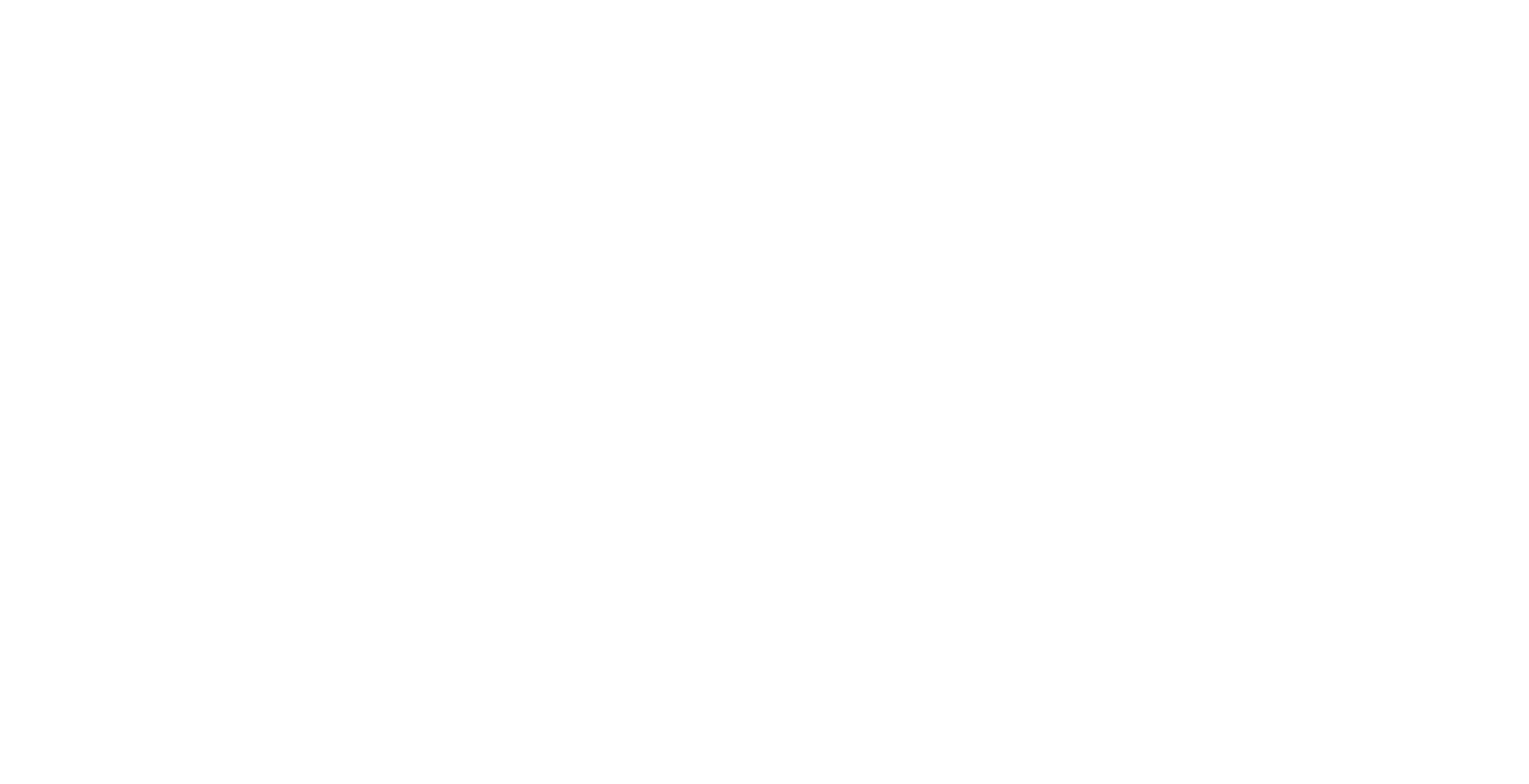 INFN
National Institute for Nuclear Physics
Italy
AI Platformfor INFN Scientific Use Cases
Mauro Gattari (LNF)
DSI/DataCloud - mgattari@infn.it
Luca Giommi (CNAF)
DataCloud (Terabit) - giommi@infn.it
Marica Antonacci (BA)
DataCloud (FAIRS6, ICSCS0) - antonacci@infn.it
Gioacchino Vino (BA)
DataCloud - vino@infn.it
ISGC 03/2024
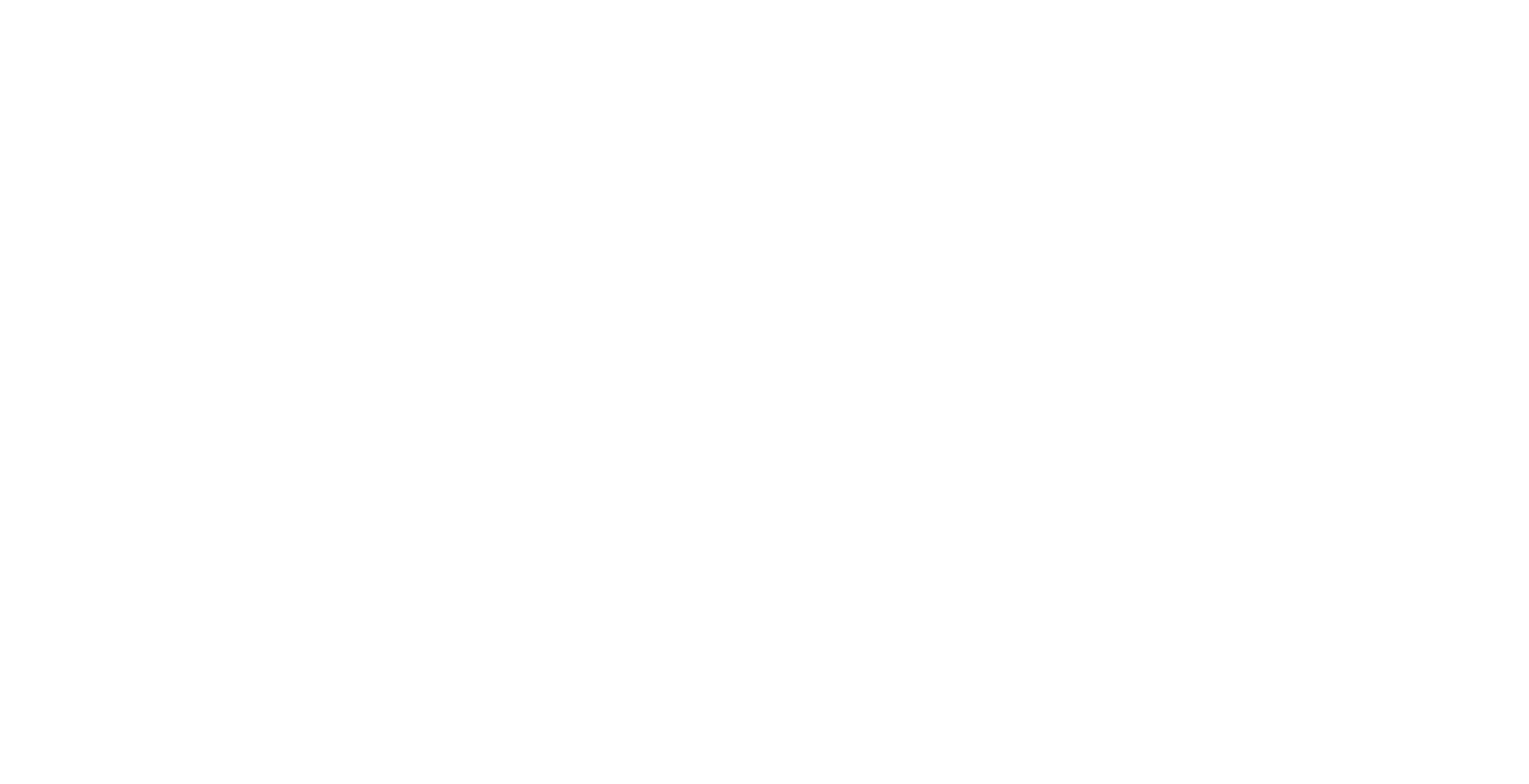 INFNNational Institute for Nuclear Physics
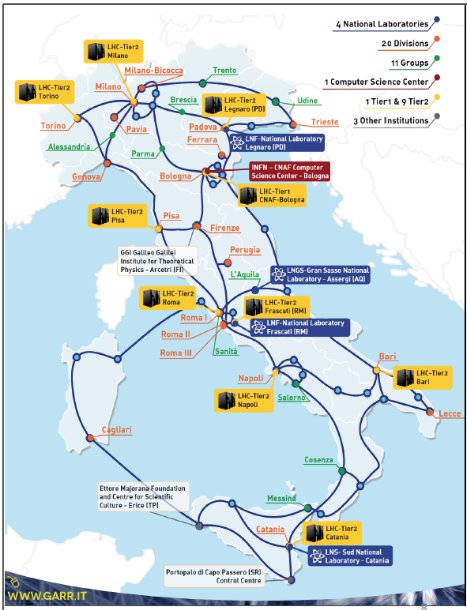 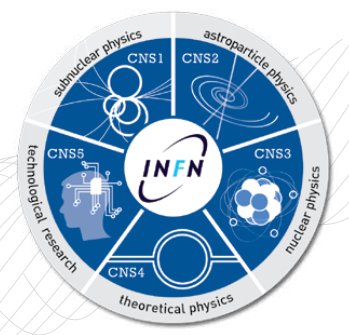 5 lines of research 
Facilities:
4 national laboratories 
20 divisions 
6 associated groups 
3 national centers and schools 
1 international consortia 
Strong participation on national and international projects and collaborations
Across the diverse research domains, the demand for Machine Learning solutions has increased consistently.
Common need: accelerate ML adoption through an application-agnostic Machine Learning as a Service solution
AI Platform design driven by a bottom-up approach: from use cases to general purpose
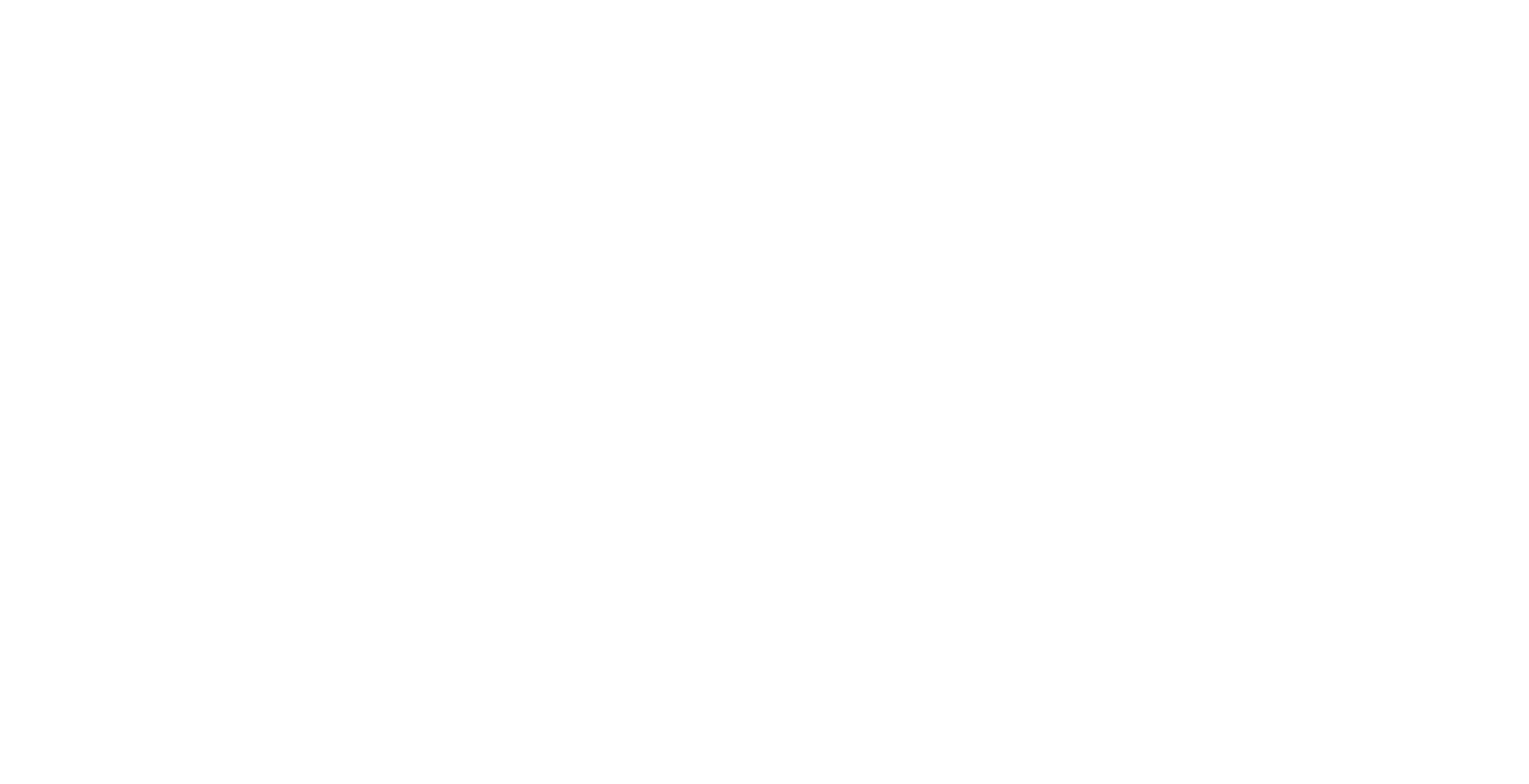 Agenda
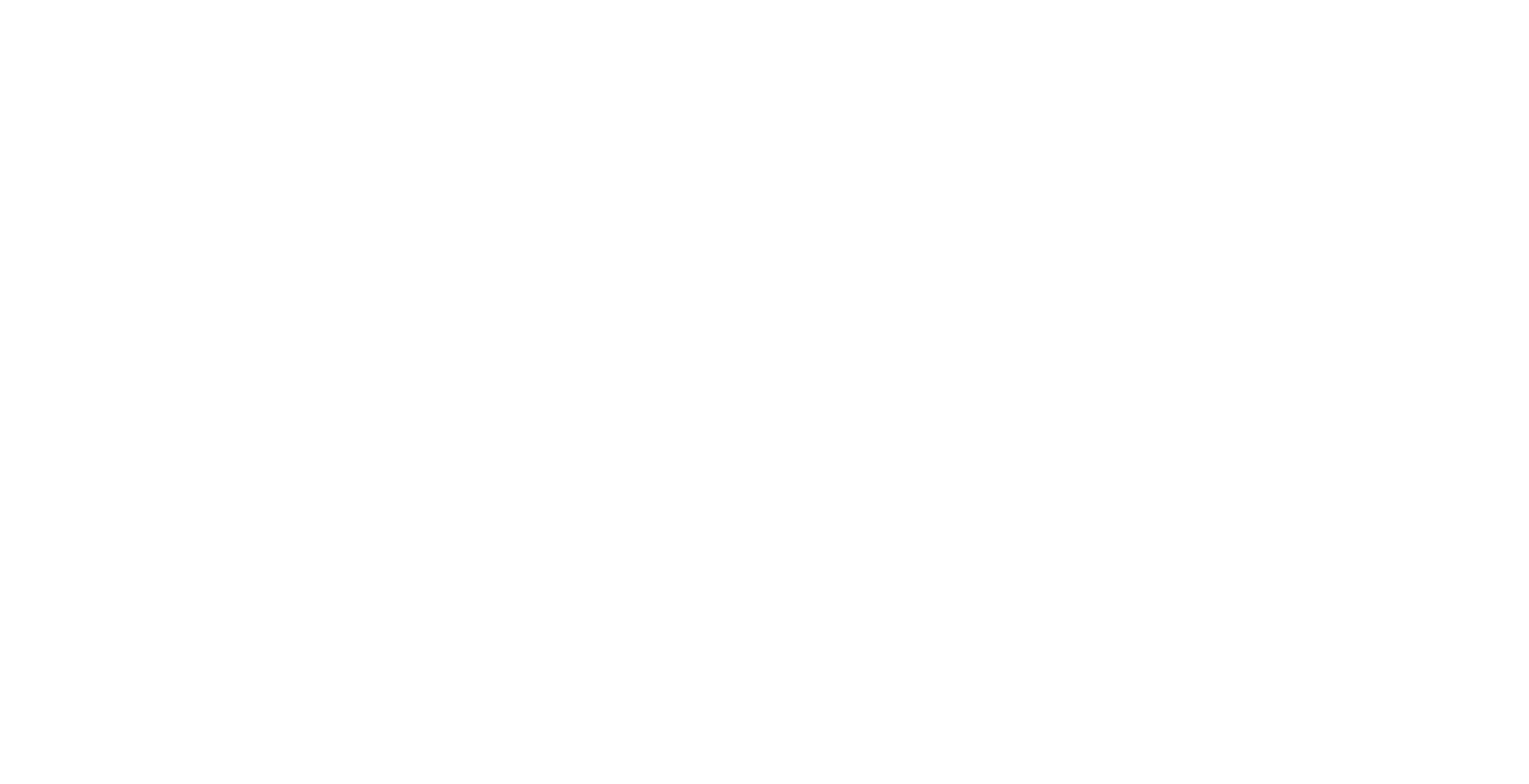 AI PlatformApplication/Experiment agnostic
Train/fine-tune machine learning models at scale
Host/share datasets and trained models in the cloud
Serve models to make inference from new data
Manage models and versions through a public INFN catalog
Provide a Web Application with a proper UI/UX that hides to end-users the complexity of the platform
Provide SDKs, CLIs, Tools to accelerate integration with the platform
AI Platform
providing
Services in the Cloud
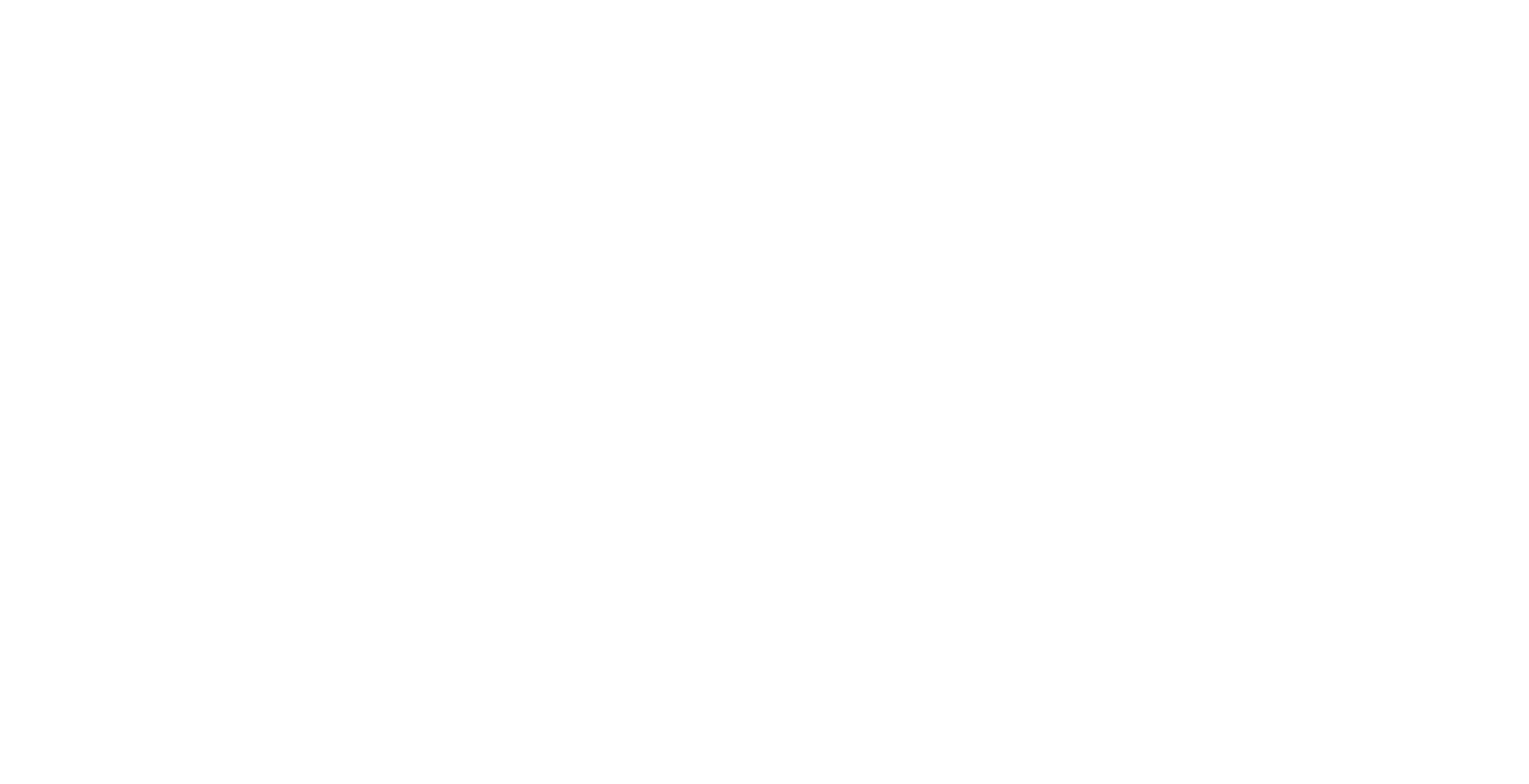 AI PlatformComponents  - Technologies
on top of
INFN Cloud

Dedicated, geographically distributed infrastructure which offers composable, scalable, and open-source solutions to enhance
resource sharing and accessibility for INFN users, encompassing a wide range of resources, including GPUs and storage.
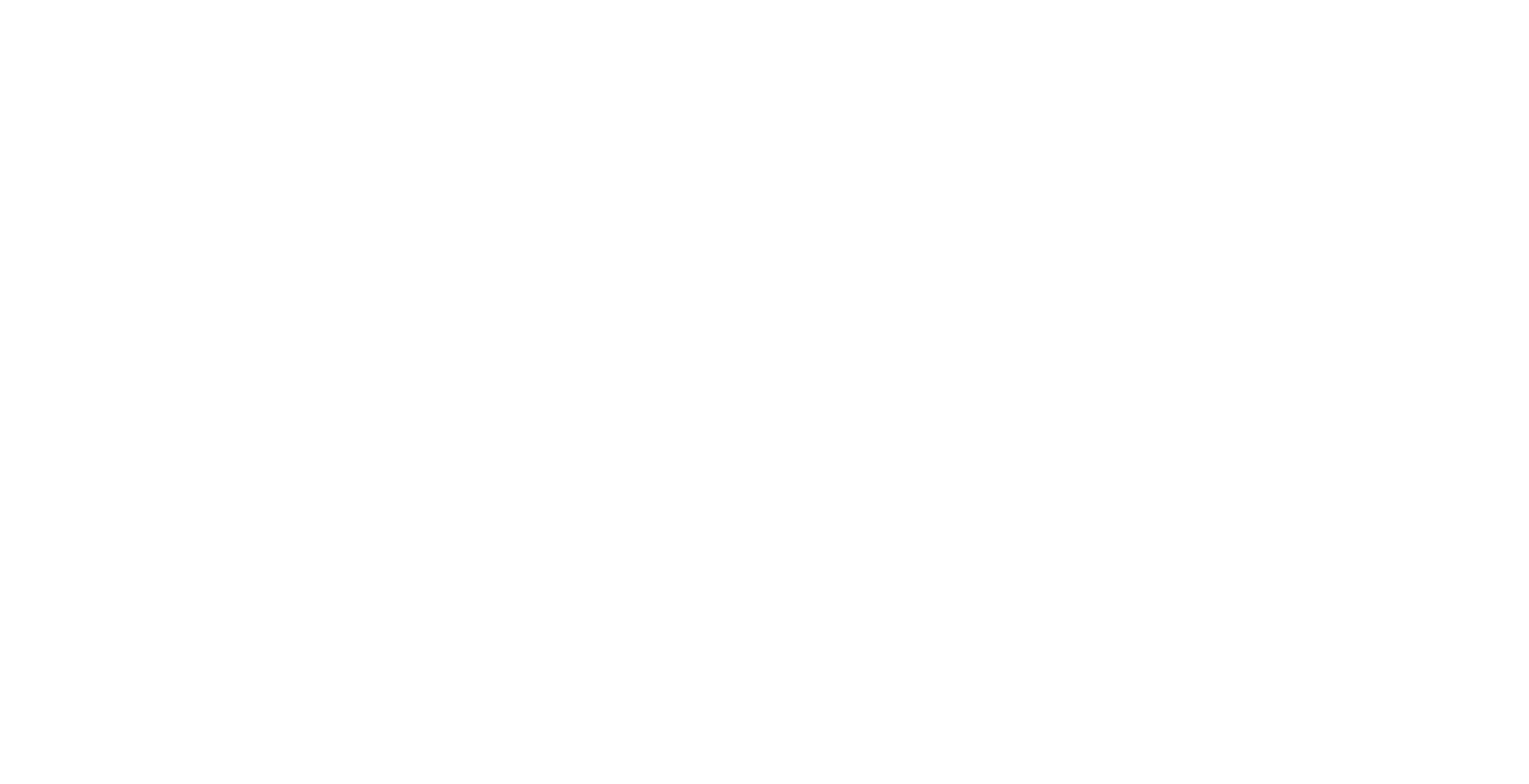 AI PlatformHigh-Level Architecture
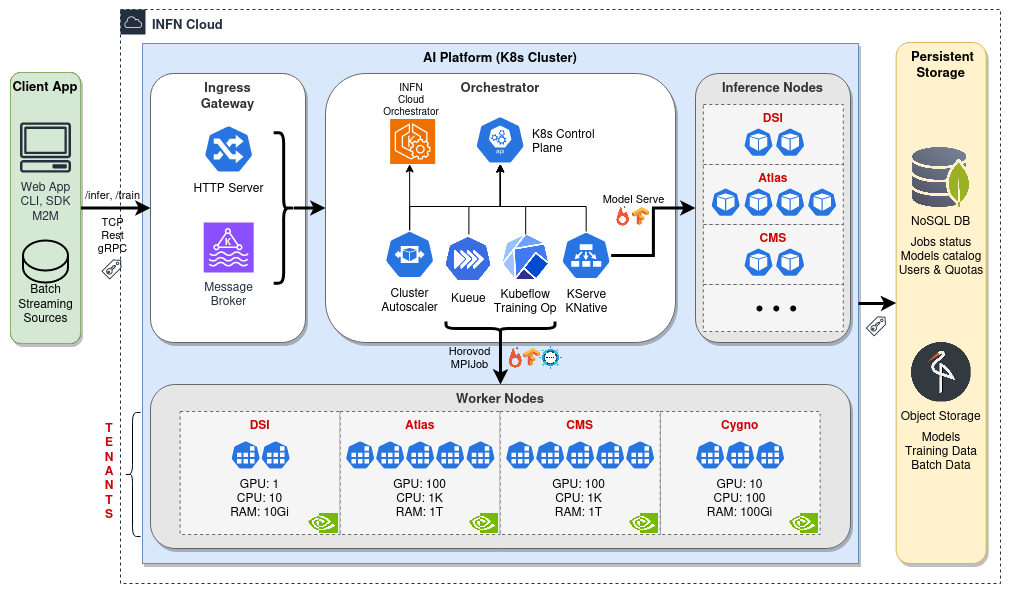 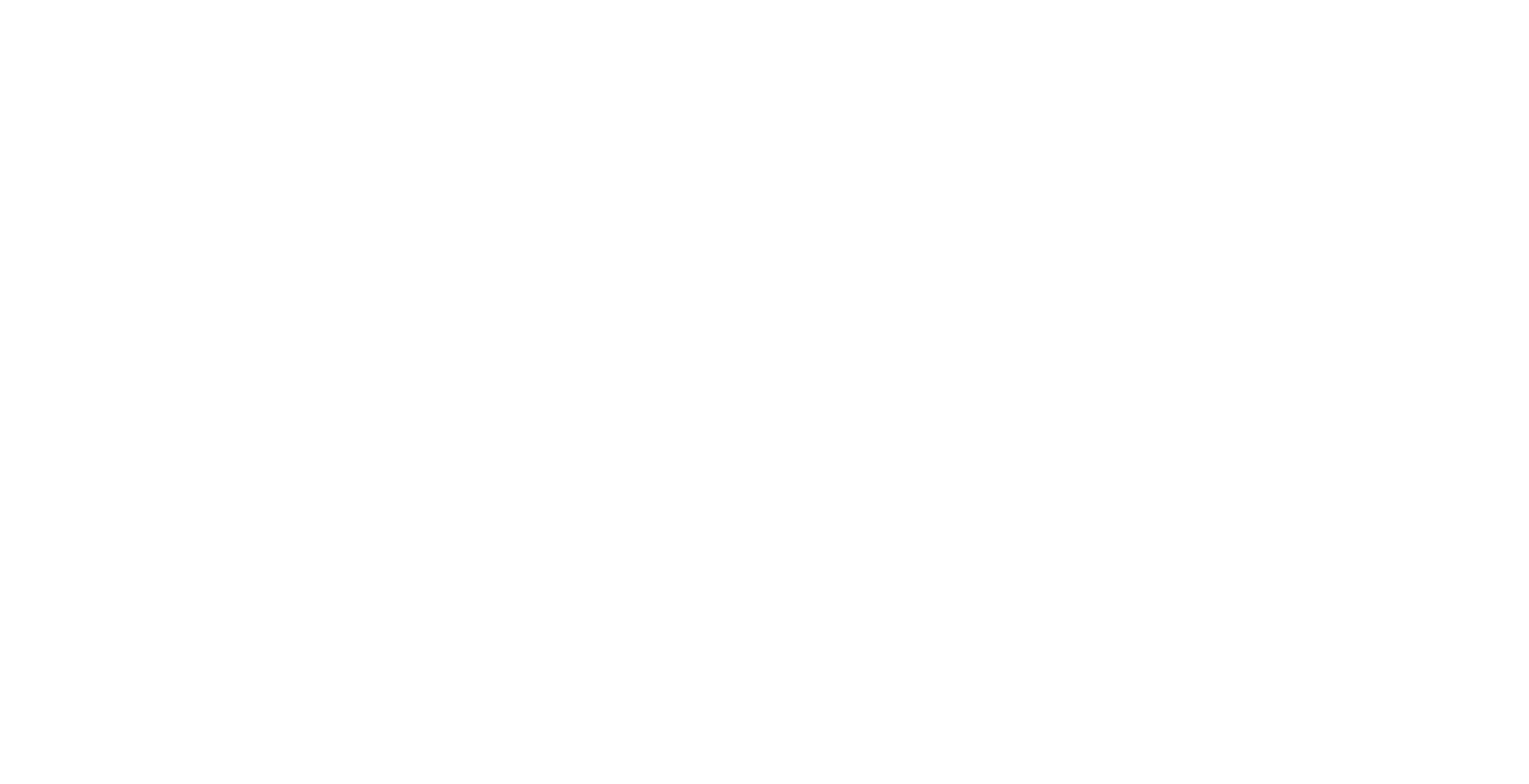 InferenceHigh-Level Architecture
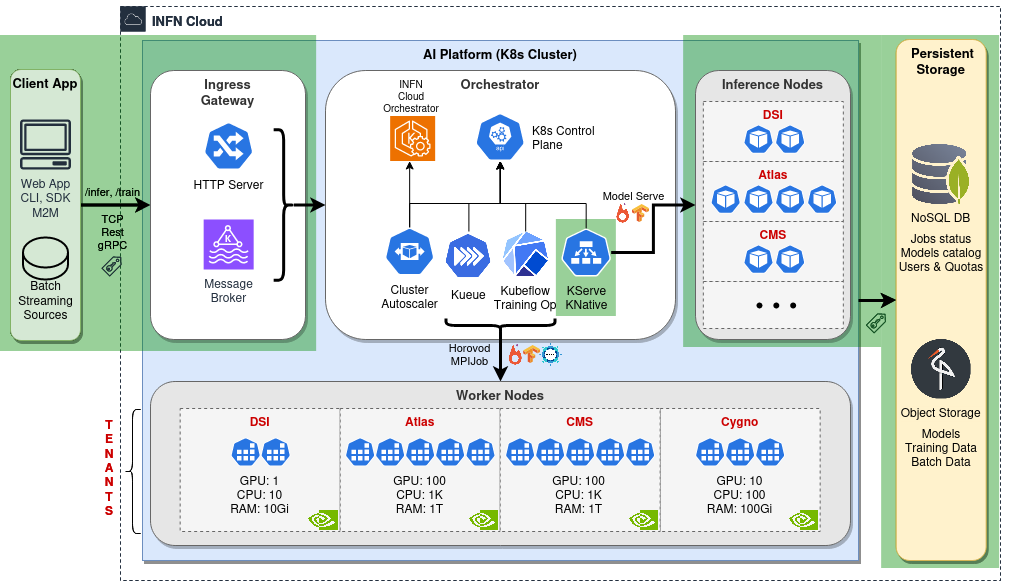 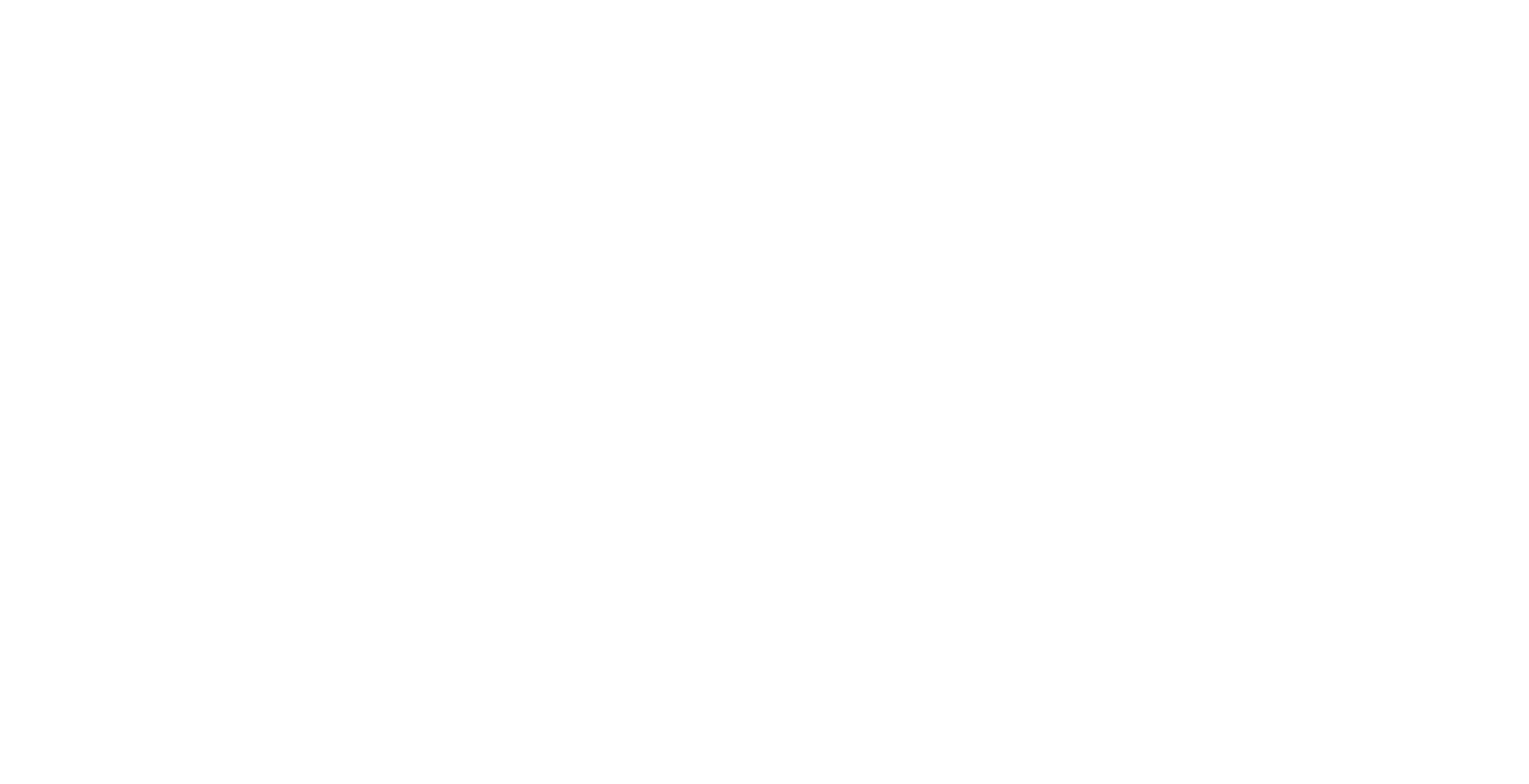 Use Case NLP: AI AssistantRetrieval Augmented Generation
AI assistants can be used to solve a variety of tasks:
searching for relevant information
data exploration and analysis
content creation, tasks automation (e.g., tickets), etc.
If AI assistants are to play a more useful role in everyday life, they need to be able not just to access vast quantities of information but, more importantly, to access the correct information. AI at Meta
RAG is a popular technique for injecting knowledge into an LLM:
highly effective at integrating LLMs with external up-to-date data sources;
help solve LLMs poor ability to retrieve and manipulate the knowledge that they possess:
hallucination (generate false information);
knowledge cutoffs (a pre-trained model knows nothing after its pre-training date);
poor understanding of specialized domains;
save time/costs for LLM fine-tuning over proprietary data.
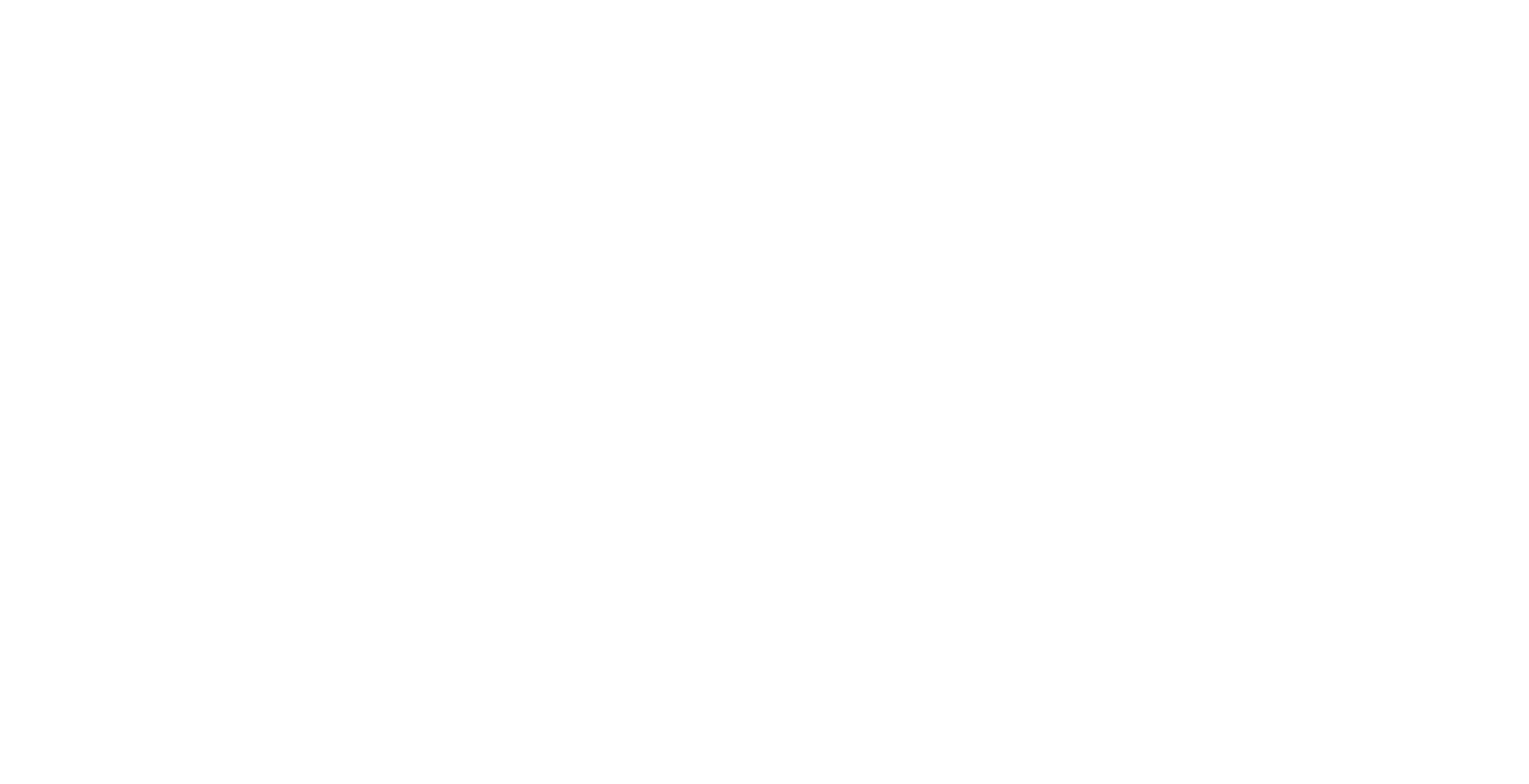 AI AssistantRAG Pipeline
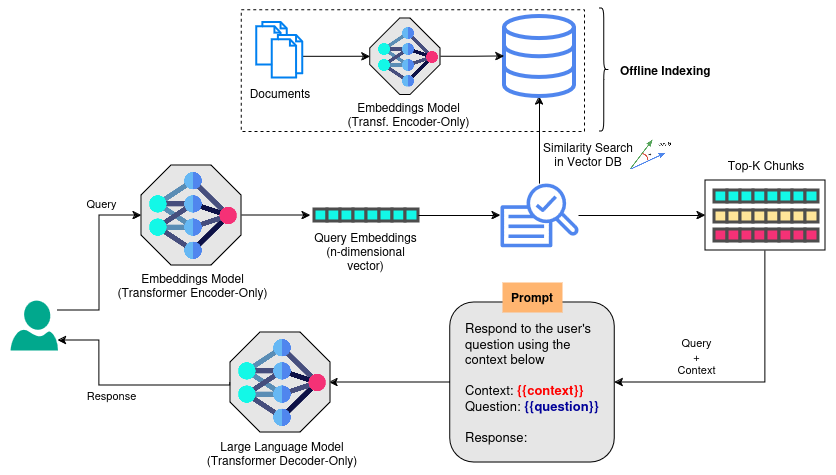 RAG in a nutshell:
takes an input question and retrieves relevant documents from an external database;
passes those chunks as a context in a prompt to help an LLM generate an augmented answer.
Technologies:
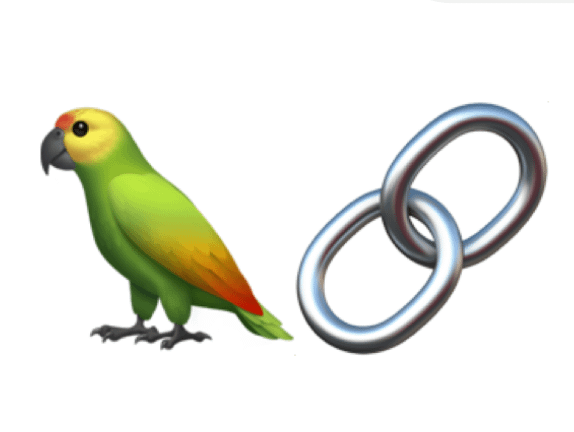 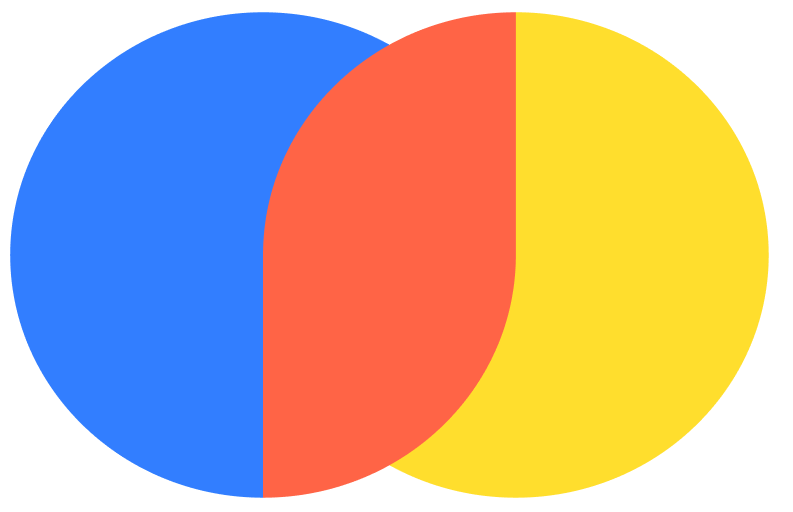 ChromaDB
LangChain
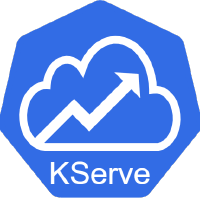 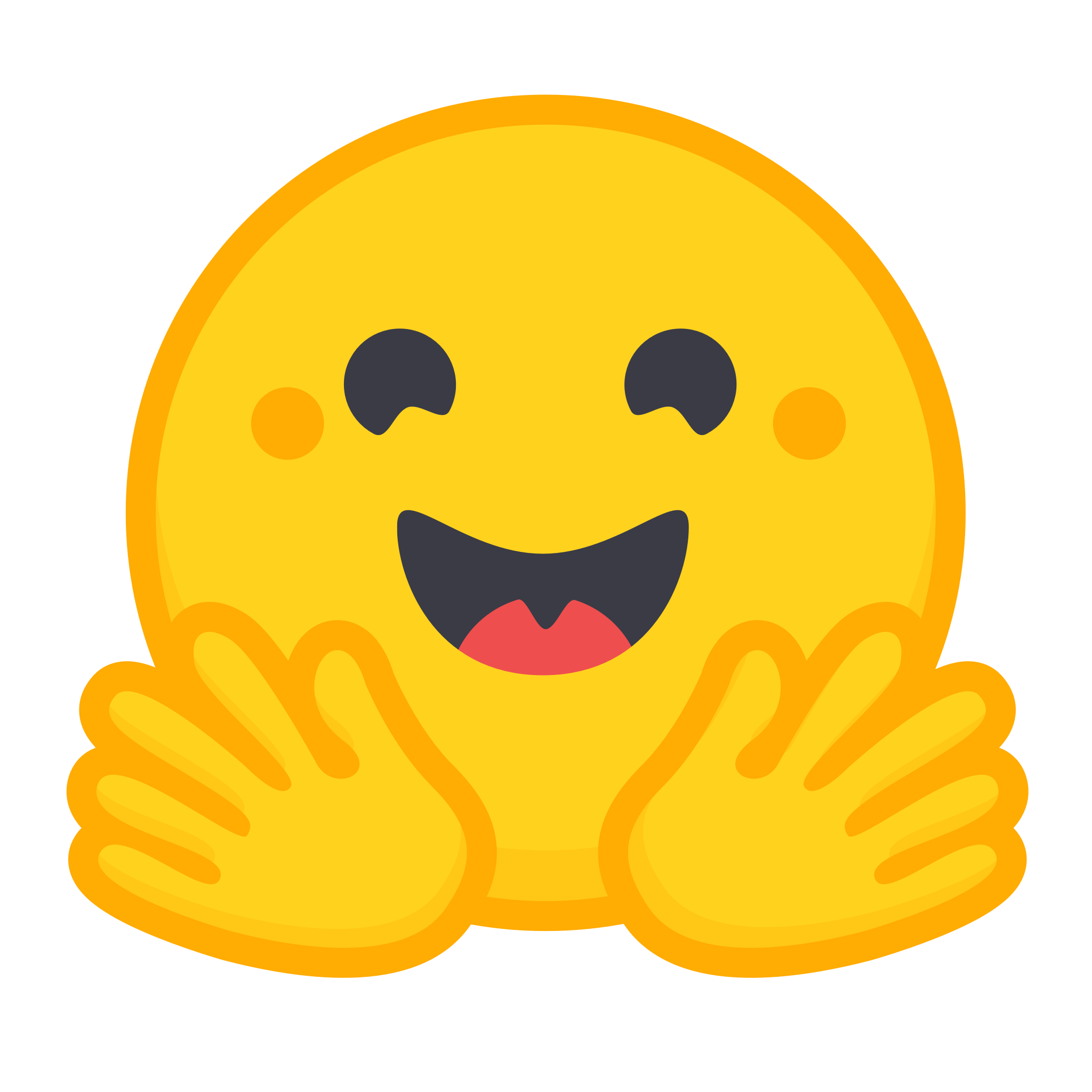 HuggingFace
Transformers
Accelerate
KServe
Embeddings ModelTransformer Encoder-Only
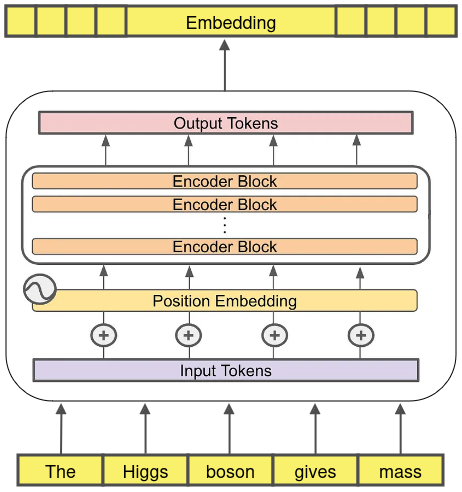 Transformer
Encoder-Only
Transforms an input text into a mathematical object named embedding
An embedding is a n-dimensional dense vector that mathematically represents the semantics meaning of the input text
If properly trained, close vectors in the n-dimension space corresponds to semantically similar texts

Example:
intfloat/multilingual-e5-large-instruct
559M parameters
good Italian support
Input Text
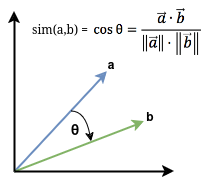 Close vectors
~ Similar texts
Large Language ModelTransformer Decoder-Only
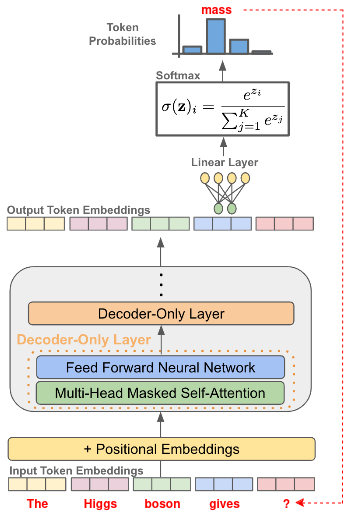 Predict probability distribution over next token based on the previous tokens
Generate sequence of tokens autoregressively

Example:
mistralai/Mixtral-8x7B-Instruct-v0.1
46.7B parameters
~24GB RAM required (quantized 4 bit)
good Italian support
ML techniques in the HEP domain are ubiquitous, successfully used in many areas, and are playing a significant role in LHC Run 3 and in the future High-Luminosity LHC upgrade.
It would be useful a service that ease the adoption of ML in HEP analysis:
existing HEP solutions are not "aaS" solutions or do not cover the whole ML pipeline;
existing commercial MLaaS solutions cover many use cases but they are not directly applicable in HEP (e.g. lack of support for native HEP data, jagged array events, etc.).

The AI Platform is being designed to offer a MLaaS solution that is HEP/Experiment-agnostic.
AI PlatformHEP-agnostic MLaaS
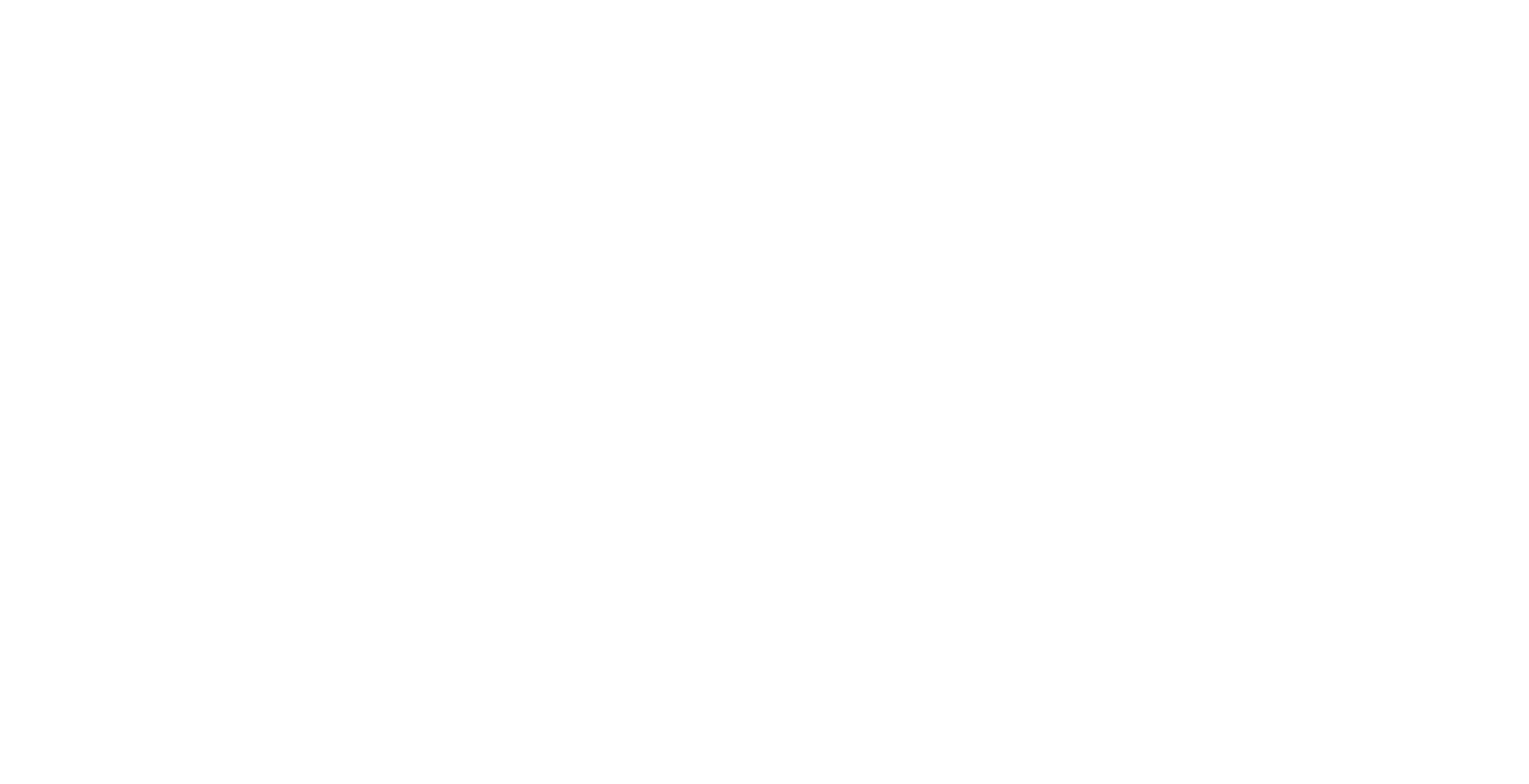 Real Case Scenario𝑡𝑡𝐻(𝑏𝑏) analysis in the boosted, all-hadronic final states
Successfully deployed a ML model trained for signal vs background discrimination in a 𝑡𝑡𝐻 analysis in the boosted, all-hadronic final states
Inference service exposed through a INFN Cloud HTTP endpoint
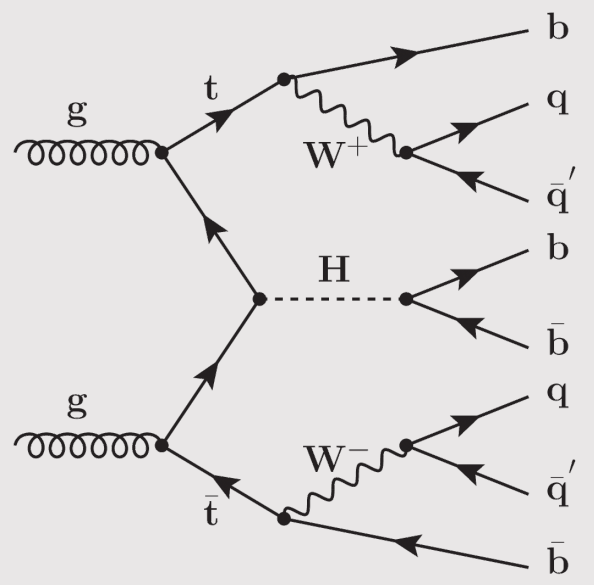 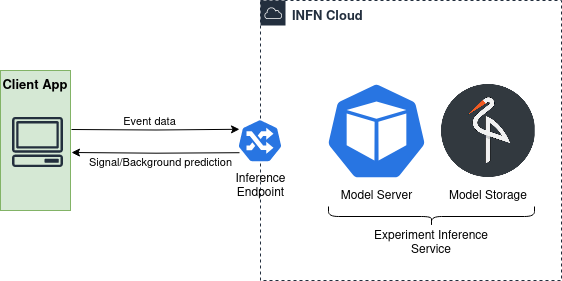 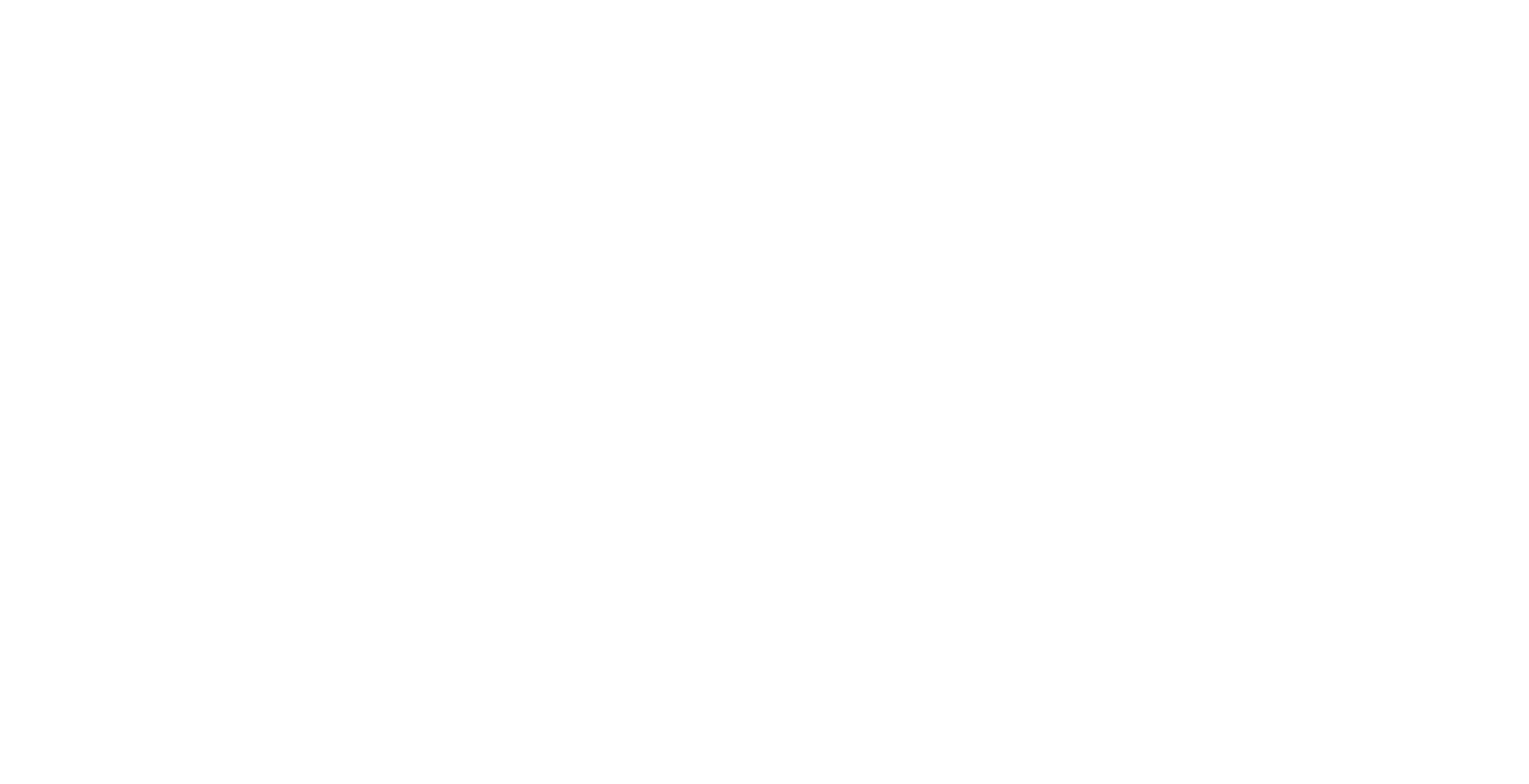 Distributed Training
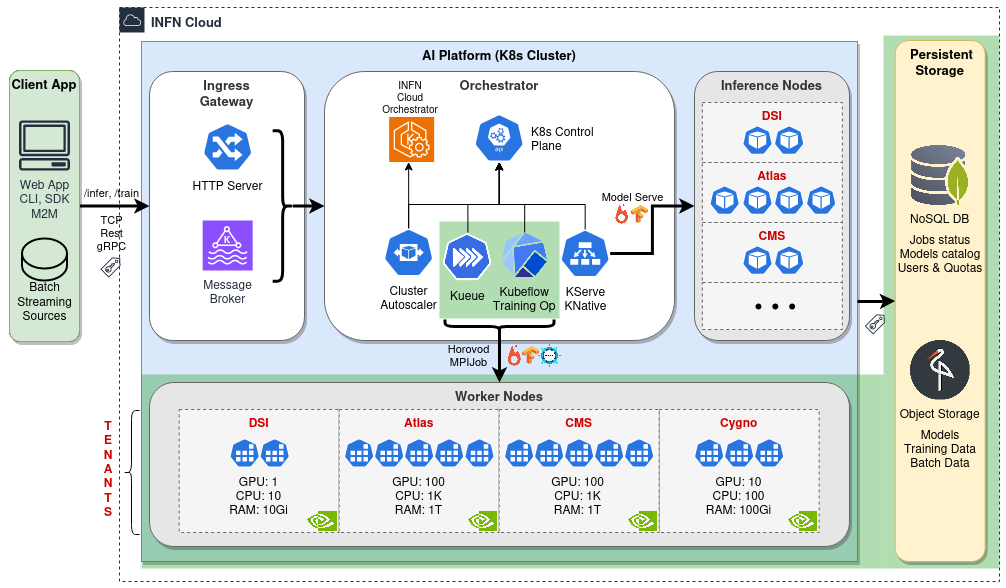 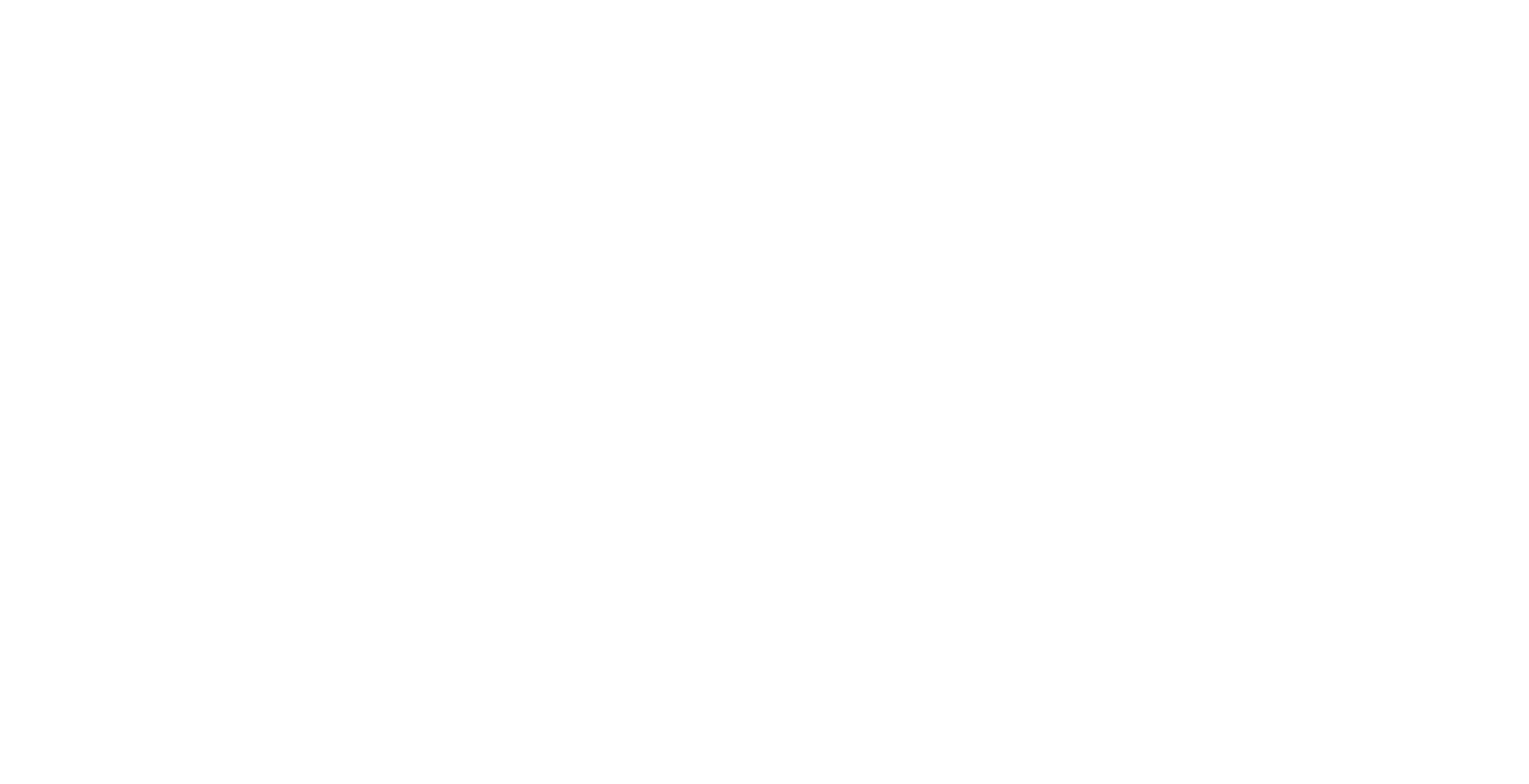 Distributed TrainingWorkflow – Work In Progress
Submit of training jobs from user
Kubeflow Training Operator enables deployment of MPI Jobs at scale
MPI Jobs integrate with Kueue for resources sharing and quotas
Distributed Training via Horovod for inter-pod MPI communication
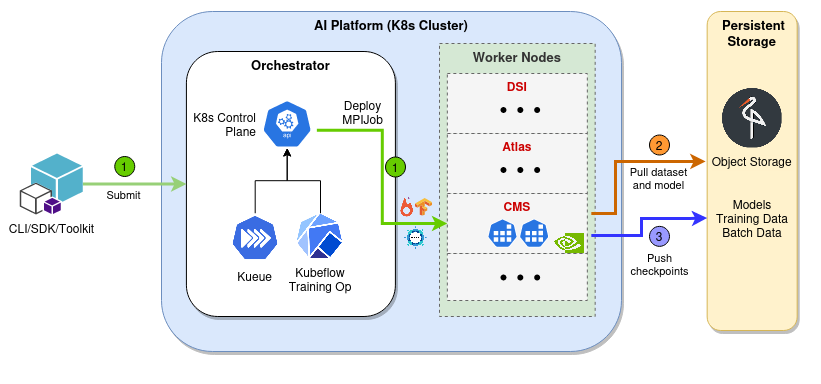 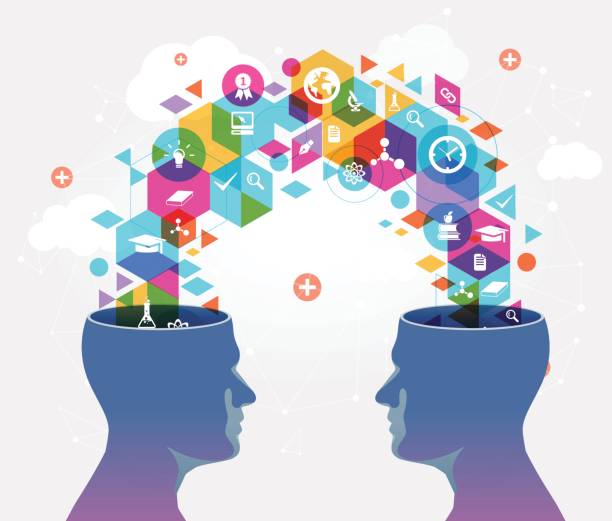 MotivationDemocratizing AI
Share data, algorithms, computing resources, and knowledge
Provide tools to automate and accelerate the lifecycle of an AI project
Reduce time and cost of AI development, increase productivity
Promote collaboration and openness, foster creativity
Promote widespread adoption of AI
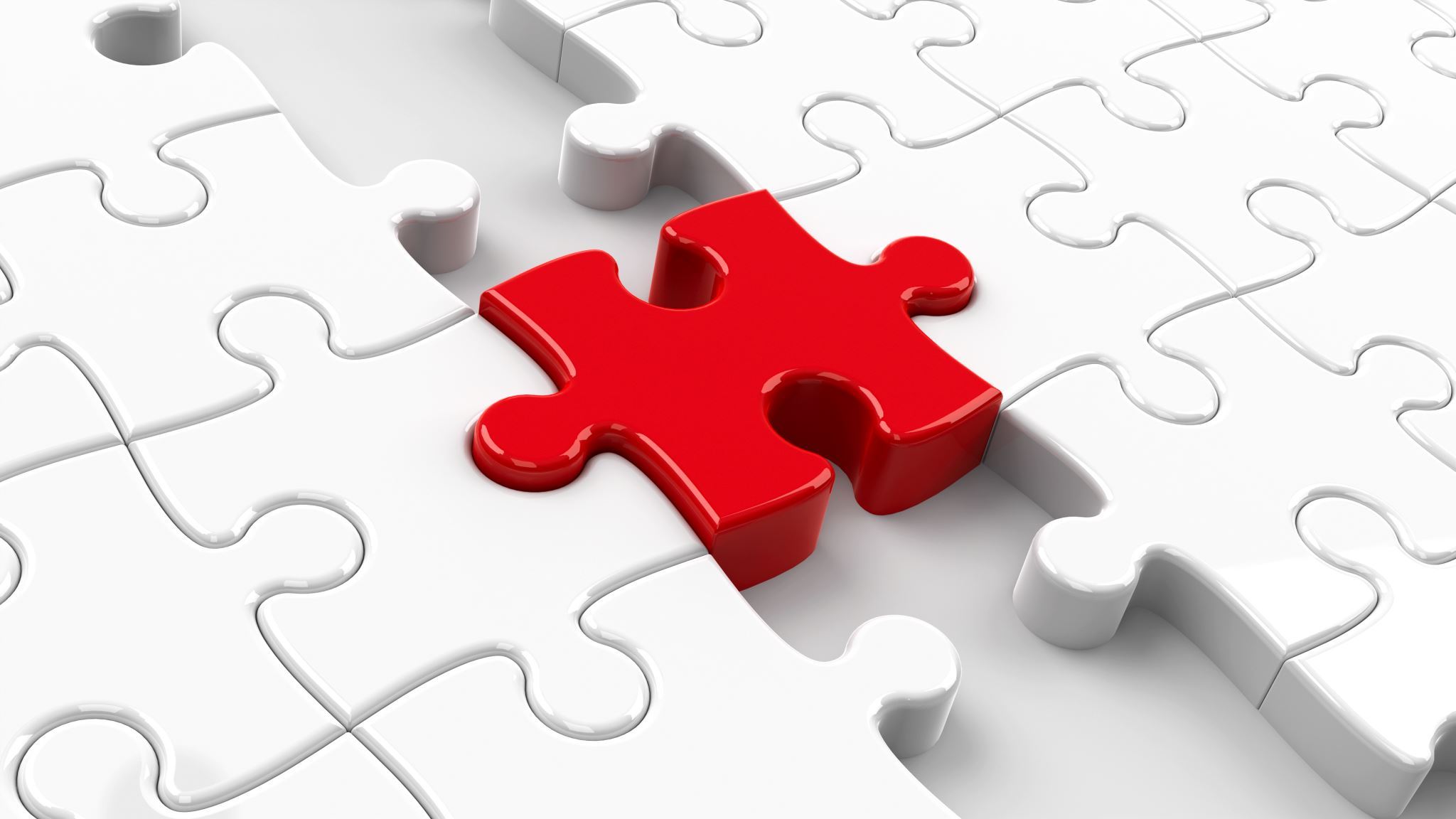 What's Next
Project Finalization
Finalize platform architecture and implementation
Promote adoption
NLP
Improve RAG pipeline with new techniques:
Chain of thoughts, Knowledge graphs, Semantic routing
HEP
Onboard more scientific use cases
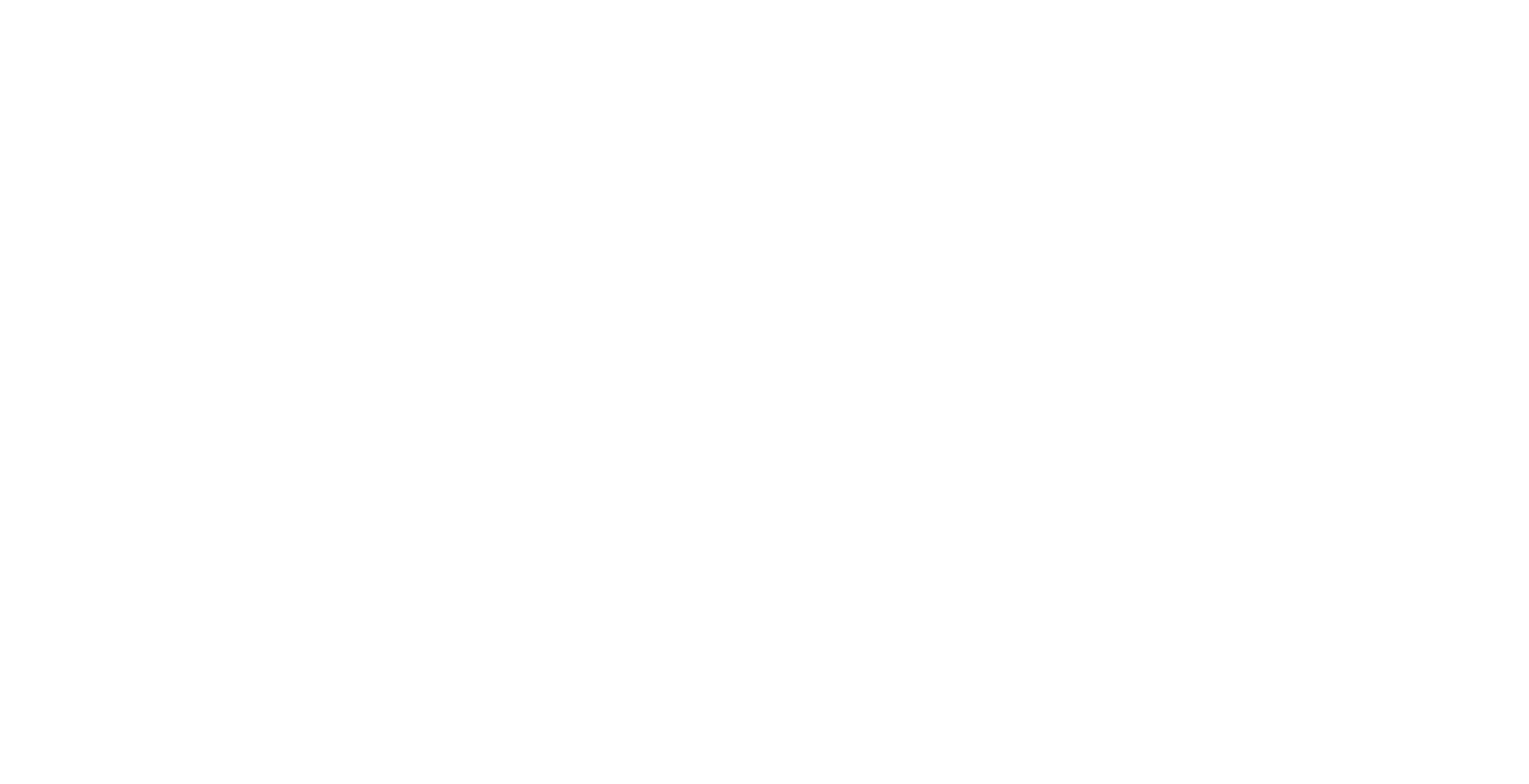 Thank You
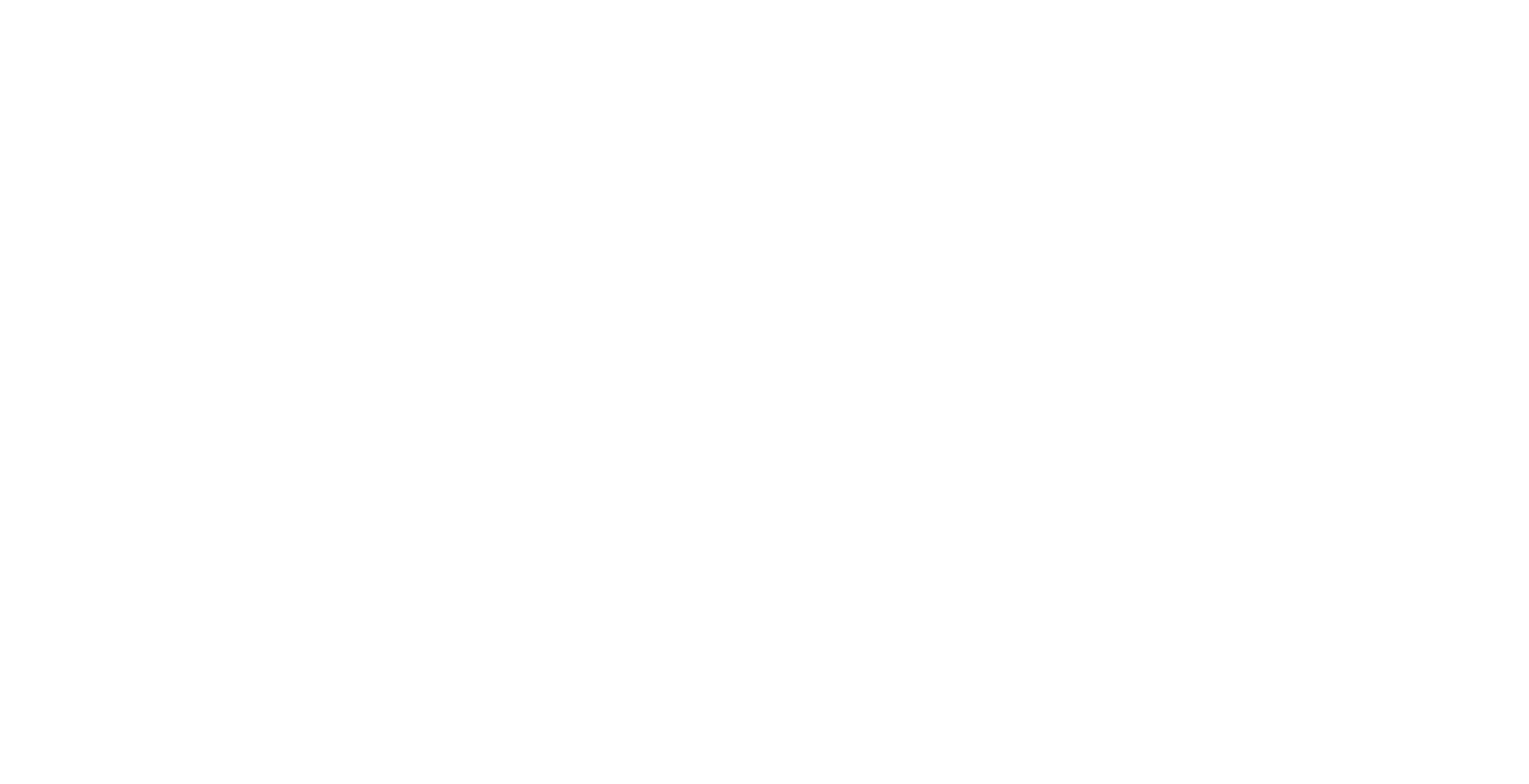 NLP/Transformers
NLP (Natural Language Processing): subfield of linguistics and computer science,  primarily concerned with giving computers the ability to "understand" human language
A key event in the history of Language Models is the introduction of the Transformer architecture in 2017 (Google Brain team)
Transformer models outperformed existing solutions in solving NLP problems:
ChatGPT => Generative Pretrained Transformer
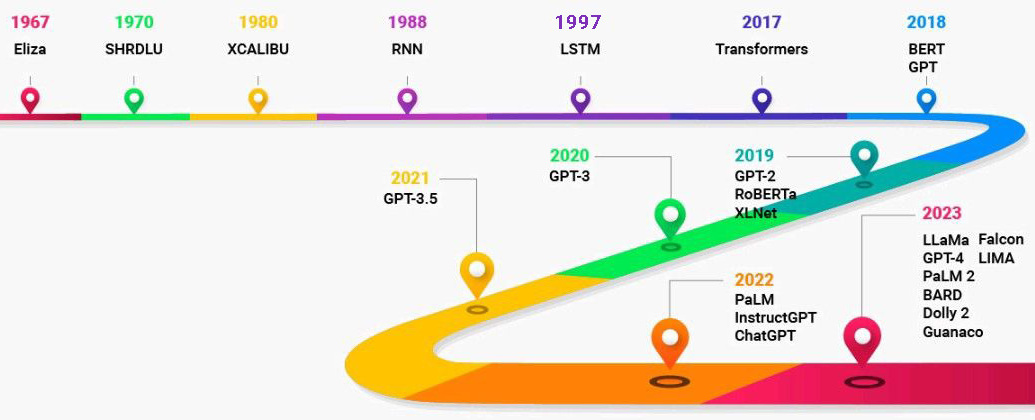 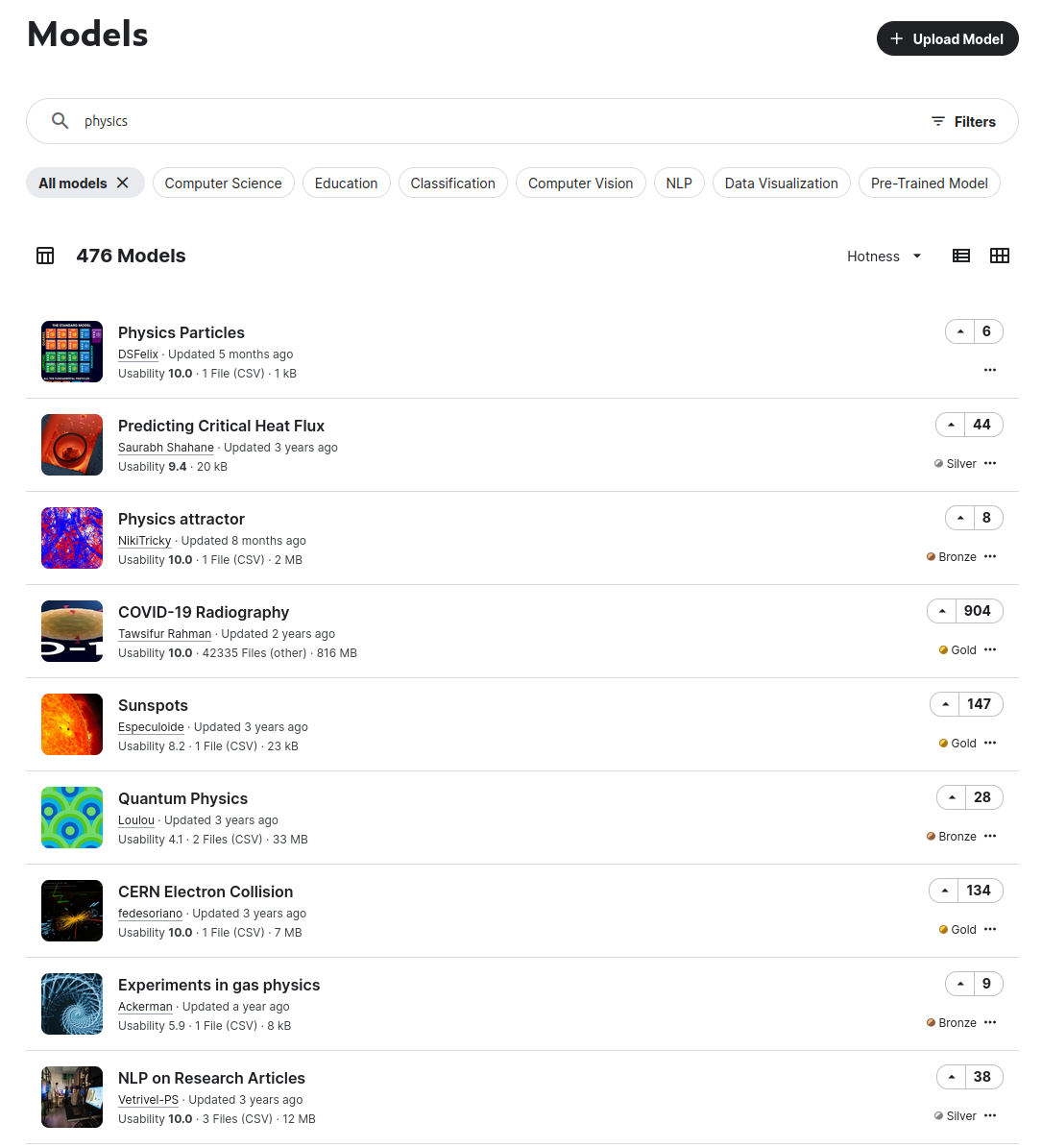 Web App
Models Catalog Page
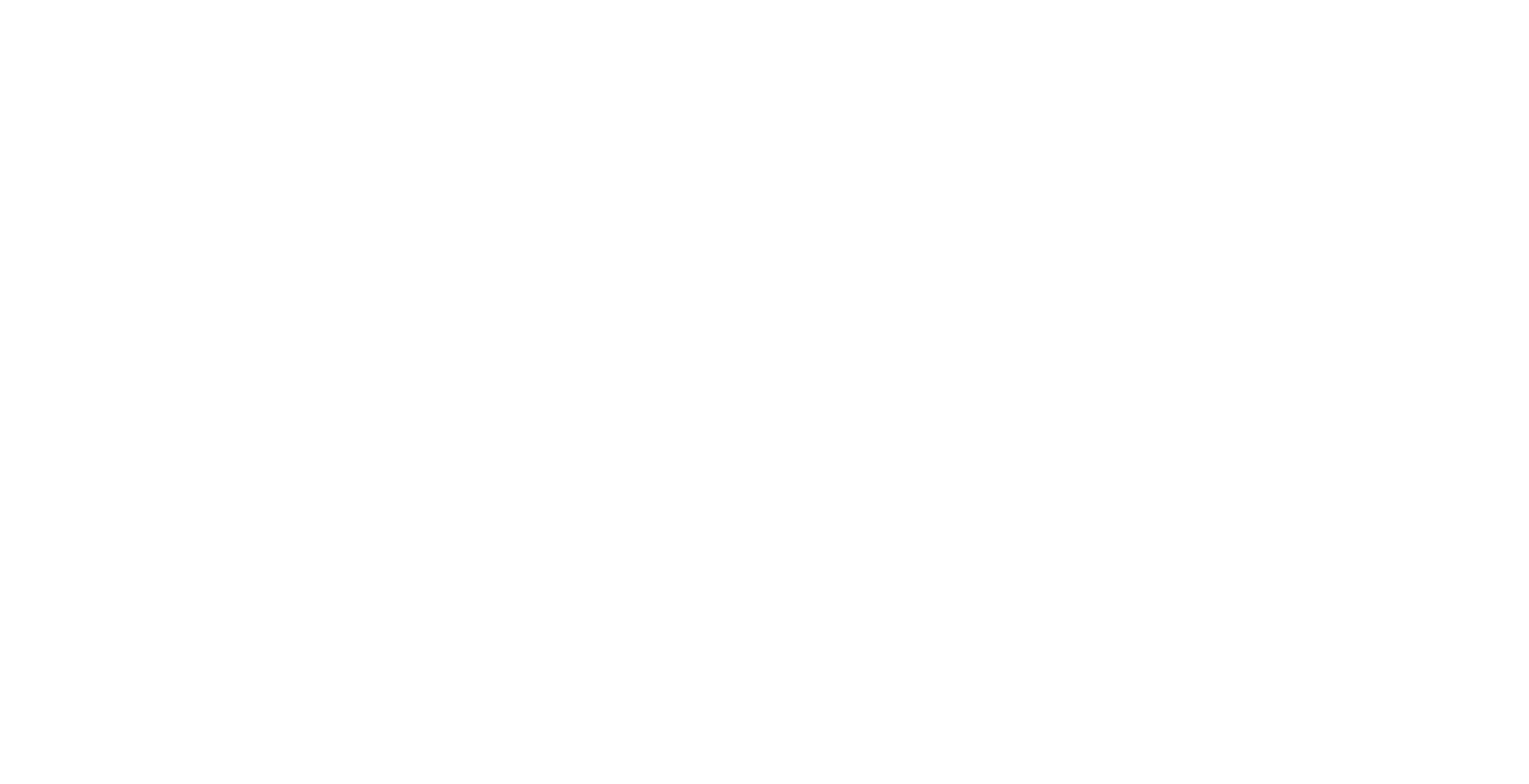 RAG PipelineModels and libraries
LLM Model:
Mixtral-8x7B-Instruct-v0.1
Embeddings Model:
multilingual-e5-large-instruct

Libraries (python):
Langchain
RAG pipeline
Faiss/Chroma
Vector database
Unstructured
Data processing workflow
Transformers, Accelerate
Pretrained Models
Multi-GPUs, Quantization
KServe
HTTP RESTful service and streaming endpoints
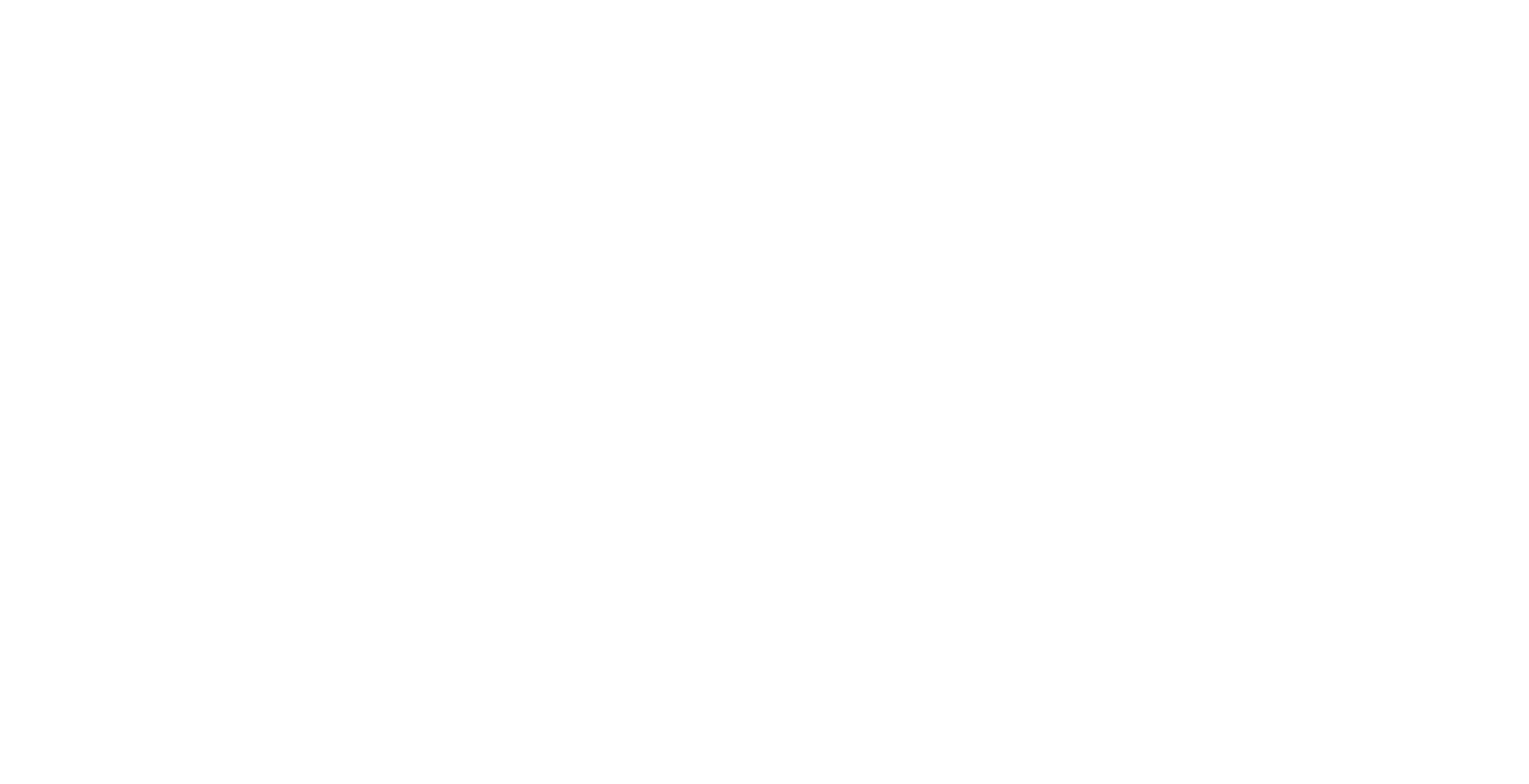 AI PlatformInfrastructure Orchestrator
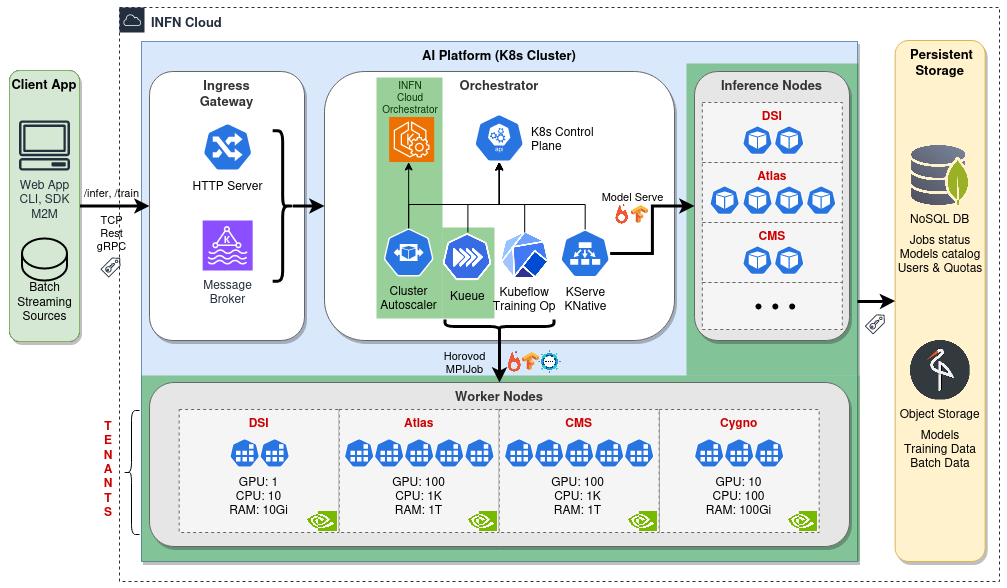 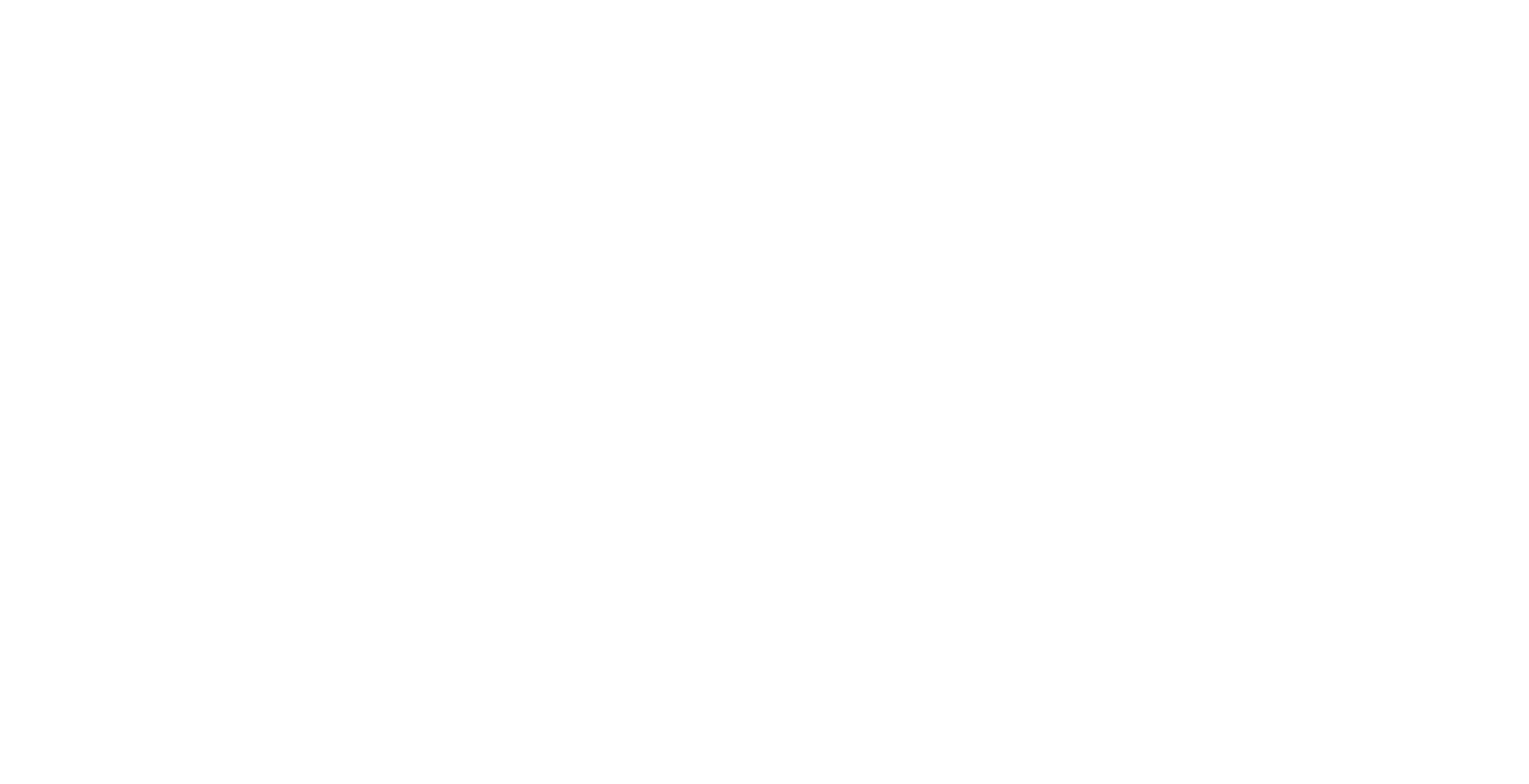 Infrastructure OrchestratorWorkflow – Work In Progress
Demand of resources for Inference/Training
Horizontal autoscaling via Kubernetes Cluster Auto Scaler
Integration with INFN Orchestrator for deployment of new nodes
Kueue management of resources sharing and quotas
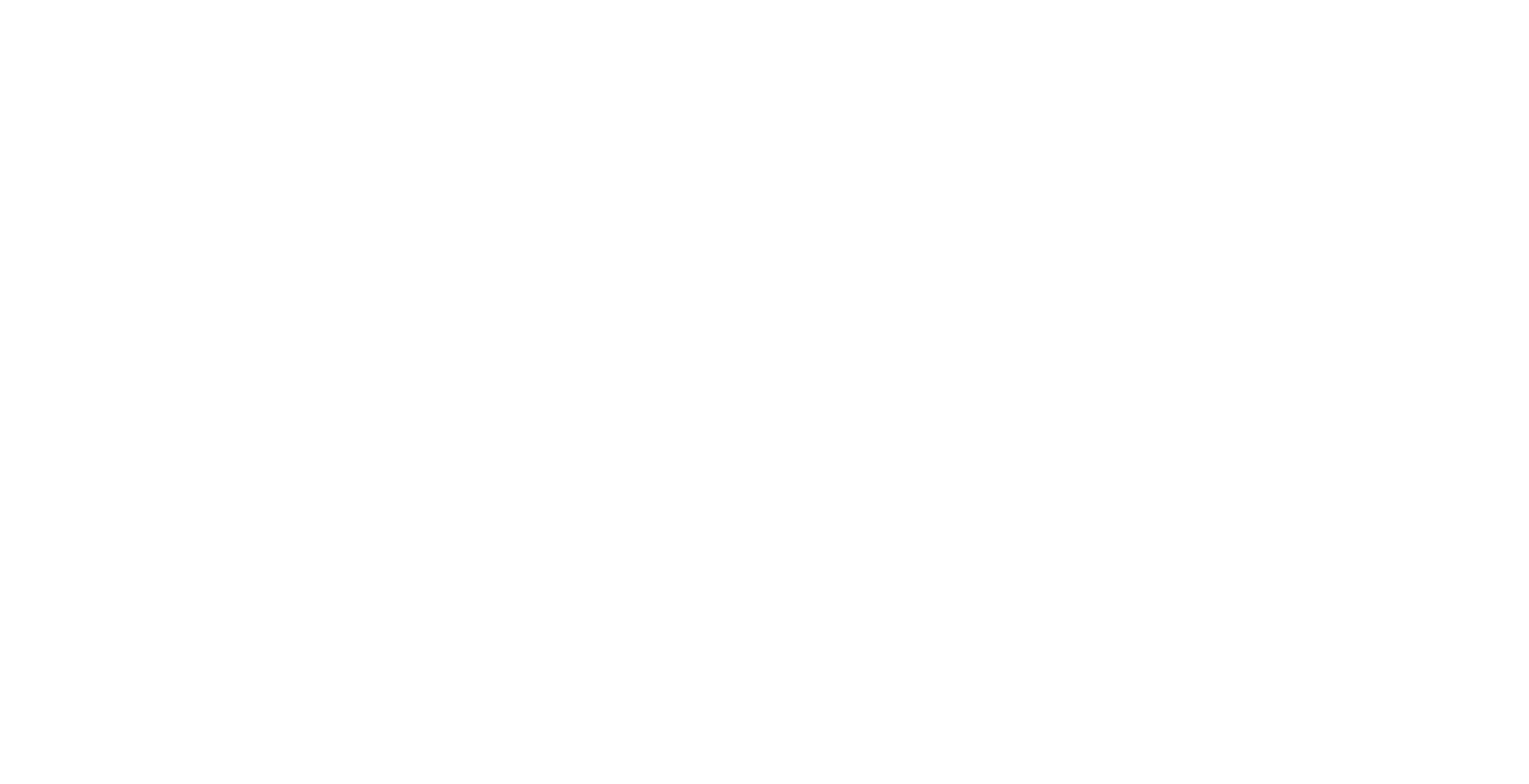 RAG Full PipelineWork in progress
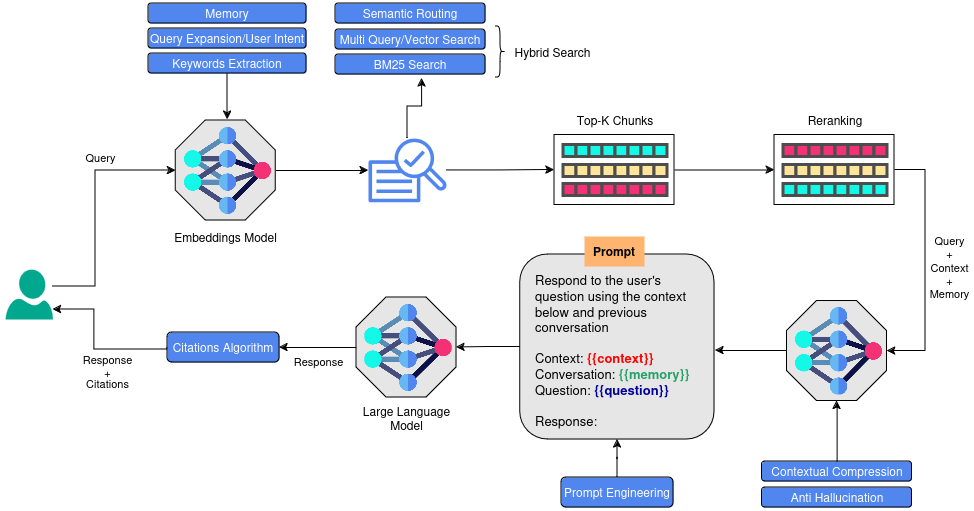